NHIỆT LIỆT CHÀO MỪNG CÁC THẦY CÔ VỀ DỰ TIẾT CHUYÊN ĐỀ MÔN TIN HỌC LỚP 4
KHỞI ĐỘNG
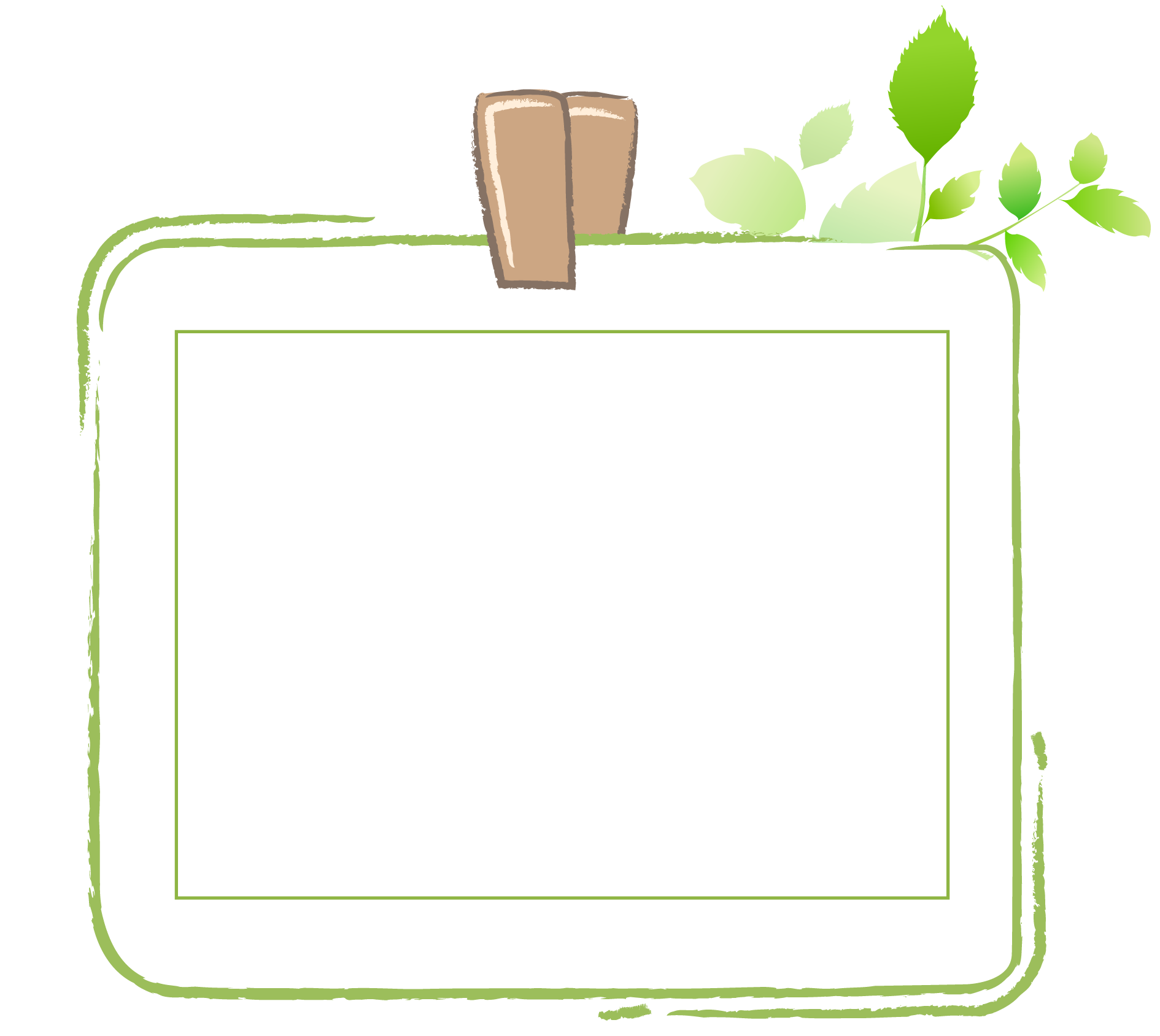 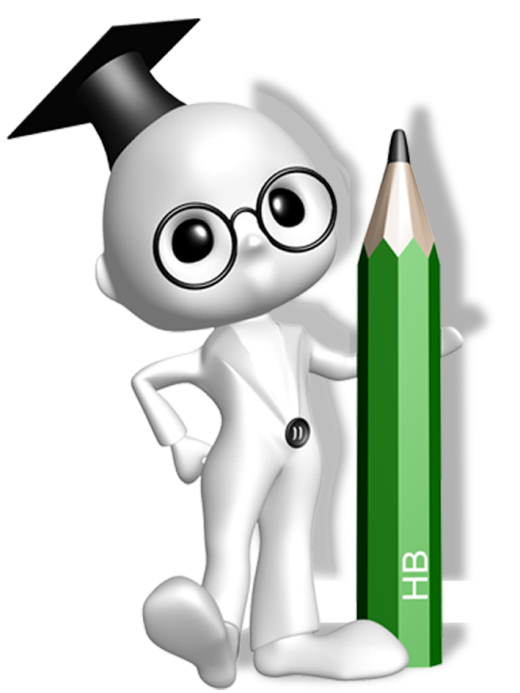 AI NHANH, AI ĐÚNG
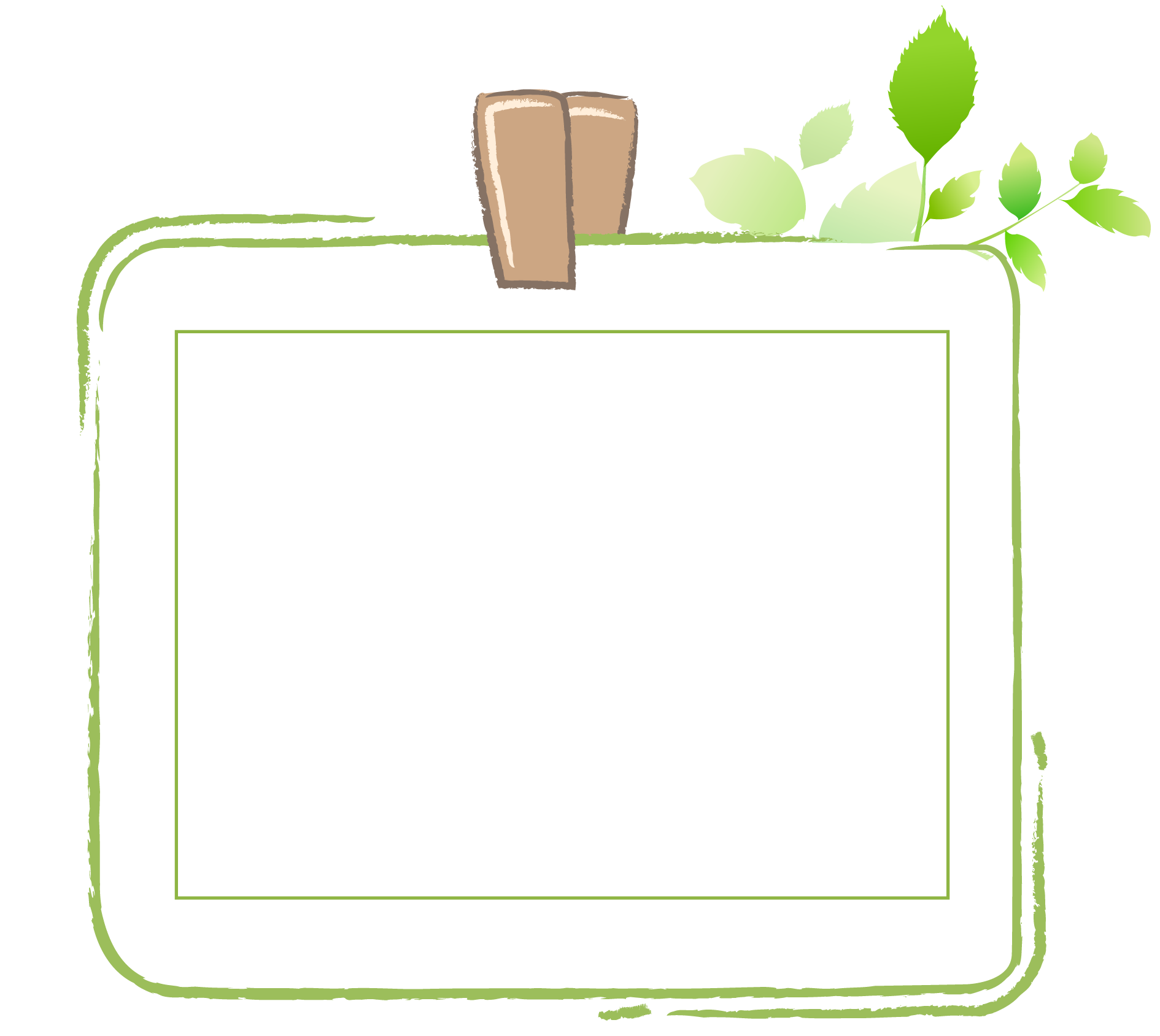 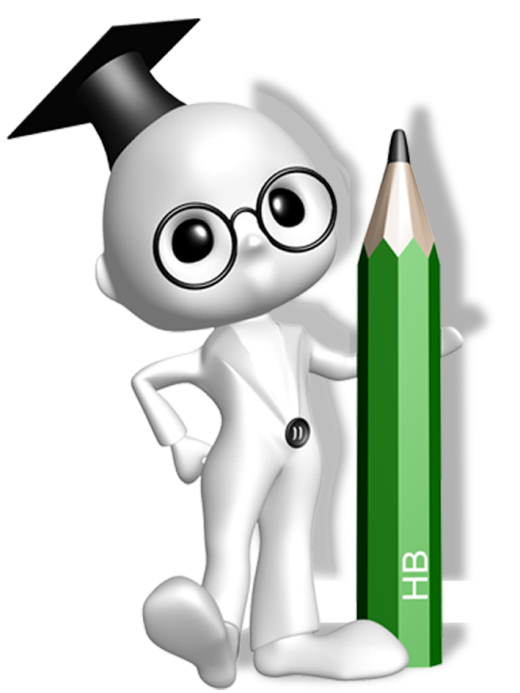 Cách chơi: GV yêu cầu, HS giơ tay giành quyền trả thực hiện trên máy tính giáo viên. Ai làm nhanh và đúng nhất, người đó sẽ chiến thắng.
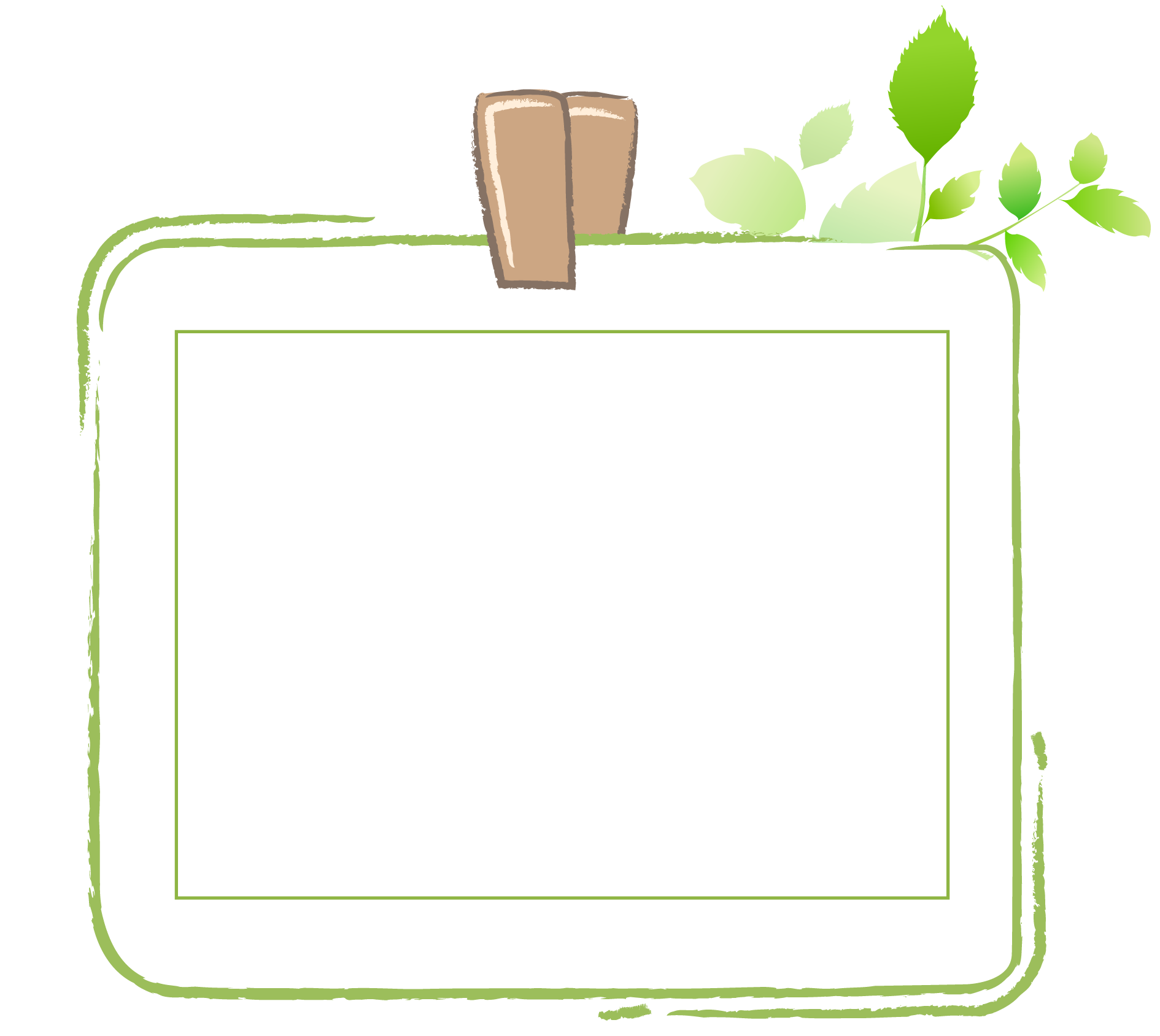 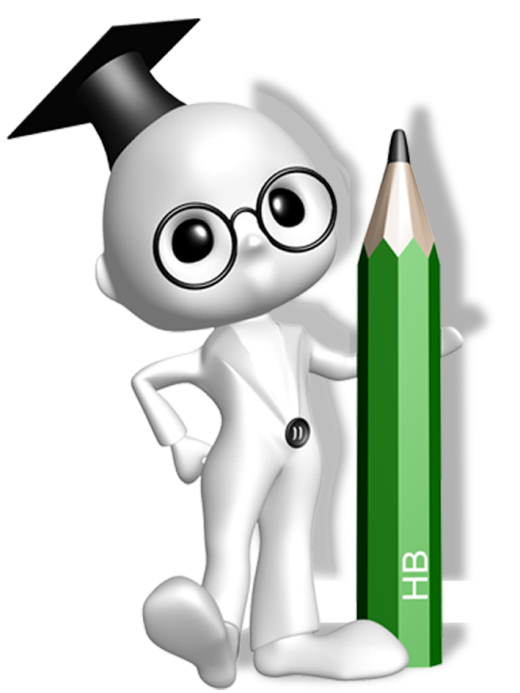 Em hãy tạo thêm thư mục con ChuDeD trong thư mục TinHoc4.
CHỦ ĐỀ C: MÁY TÍNH VÀ EMCHỦ ĐỀ C2: TỔ CHỨC CÂY THƯ MỤC LƯU TRỮ THÔNG TIN TRONG MÁY TÍNHBài 1: Tạo và xoá thư mục, đổi tên và xoá tệp
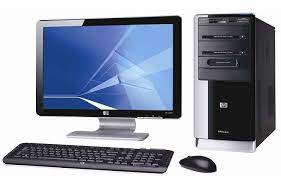 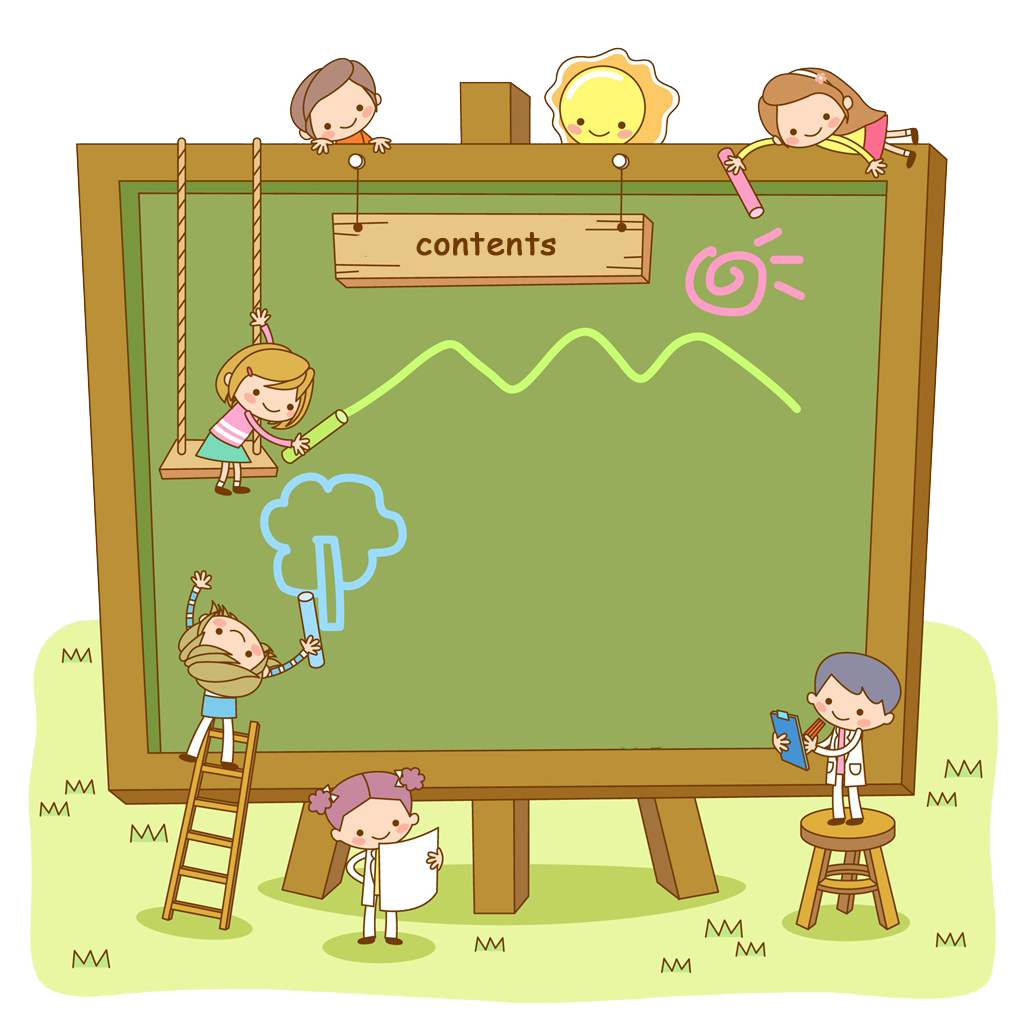 Đổi tên tệp
1
NỘI DUNG BÀI HỌC
2
Xoá thư mục, tệp
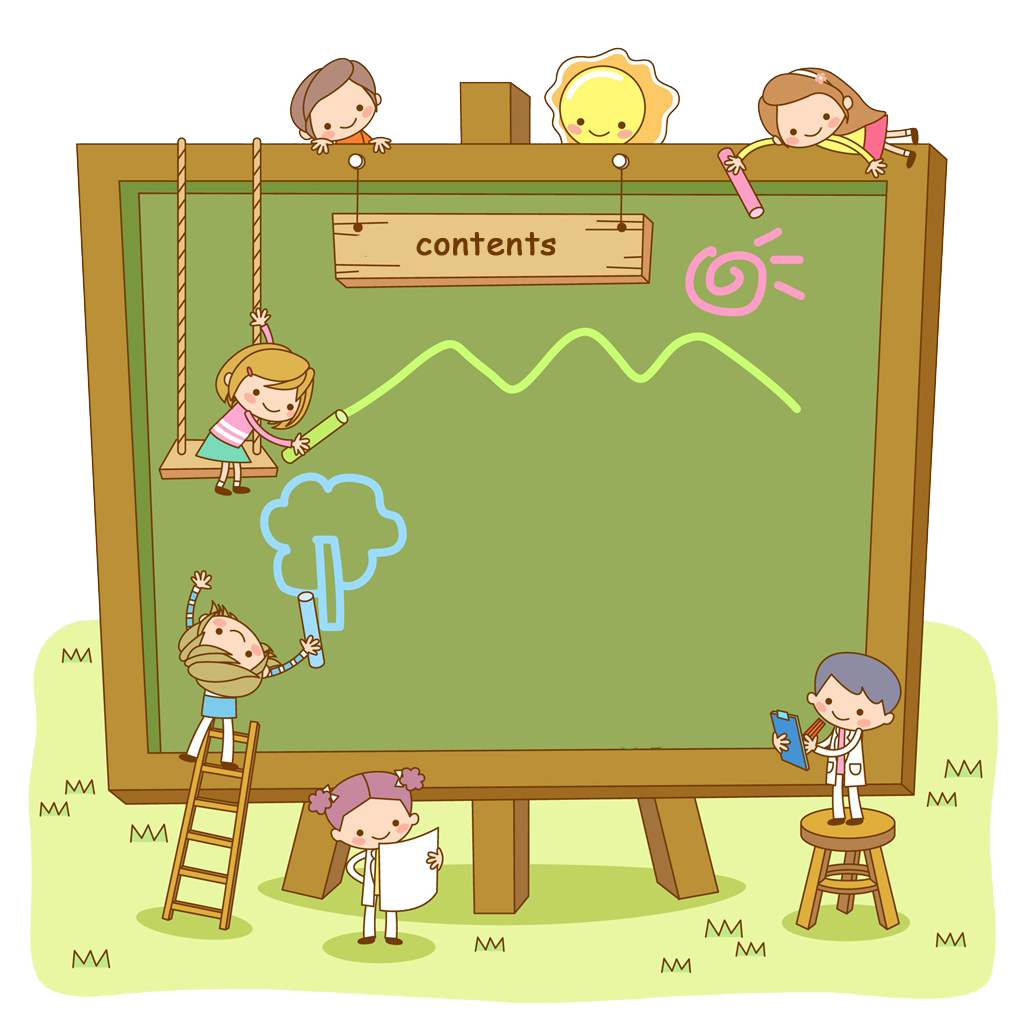 Đổi tên tệp
1
NỘI DUNG BÀI HỌC
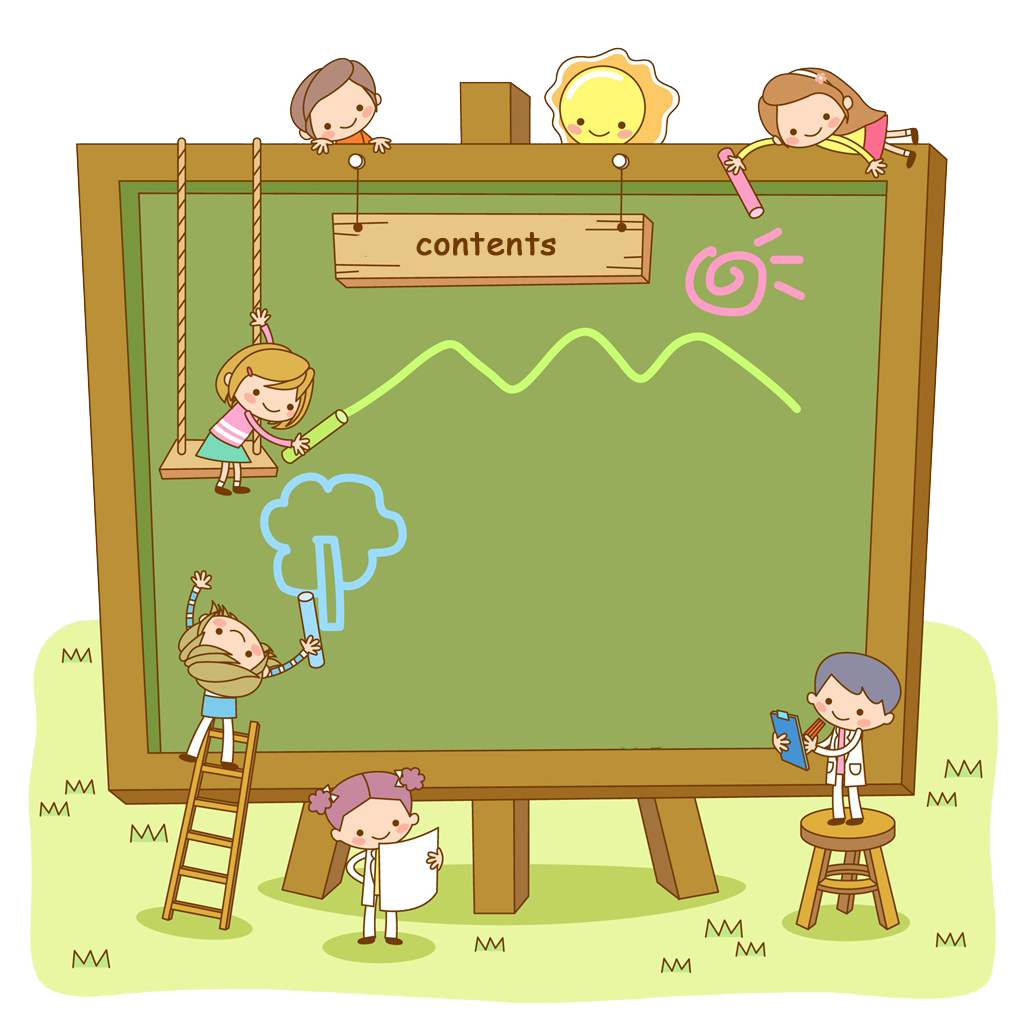 Để đổi được tên tệp cần thực hiện mấy bước? Đó là những bước nào?
Đổi tên tệp
Để có được tên tệp là ChuDeA_Bai 1 em phải làm gì?
I
NỘI DUNG BÀI HỌC
2
1
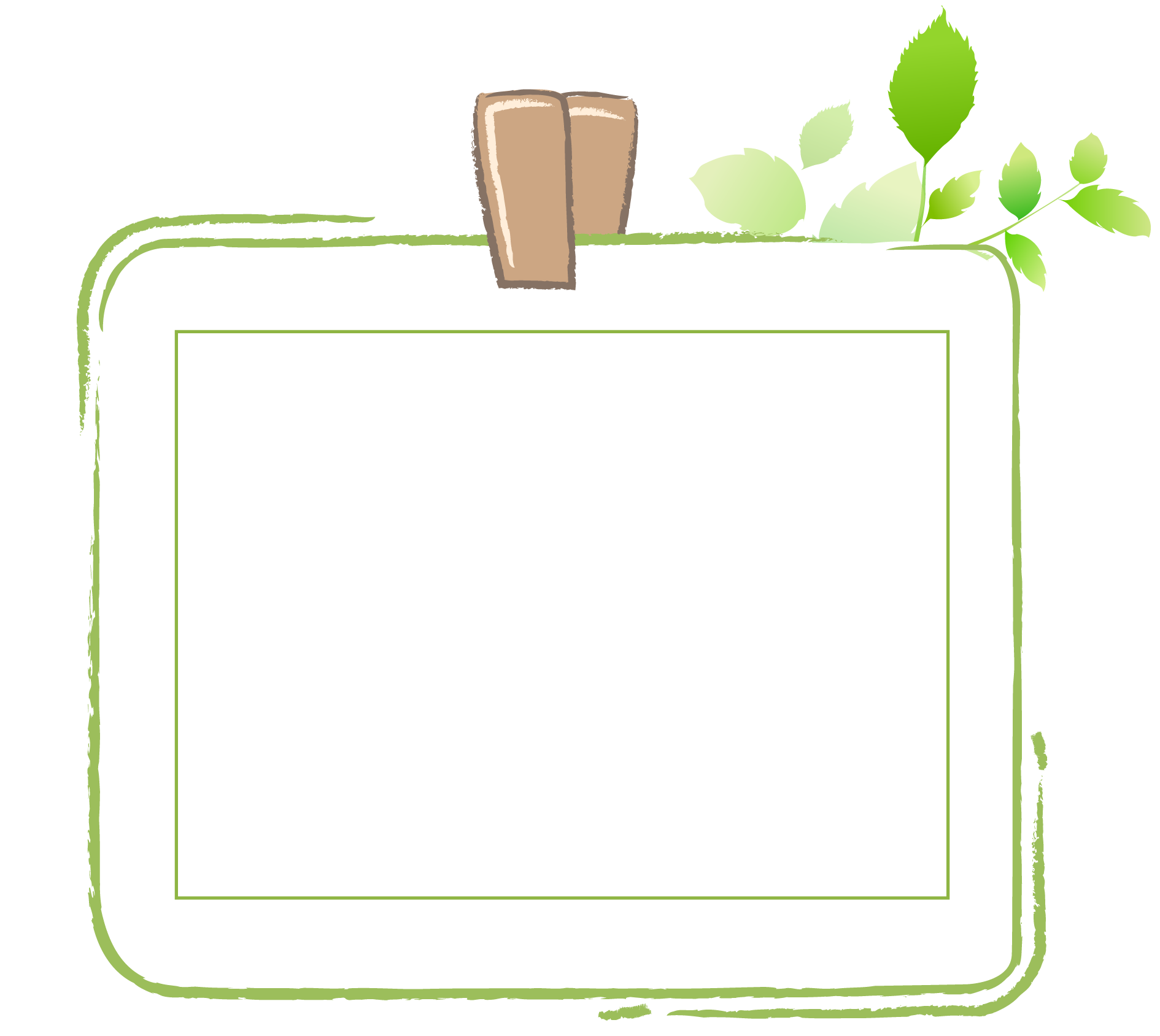 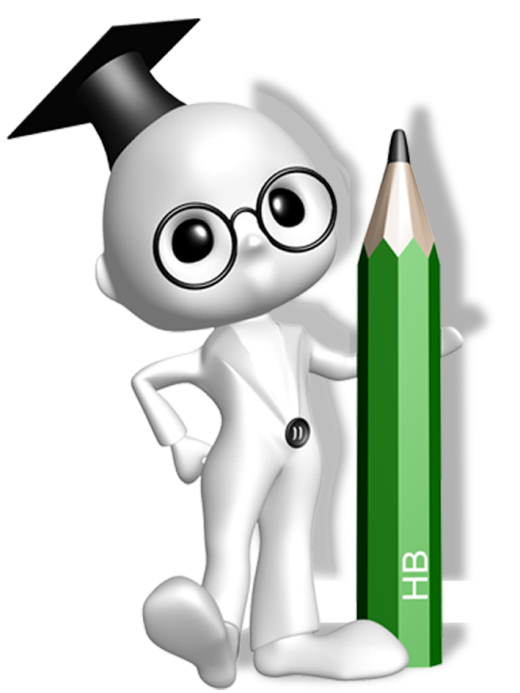 - Trong phần mềm quản lý tệp, ở dải lệnh Home, em có thể đổi tên tệp bằng lệnh Rename.
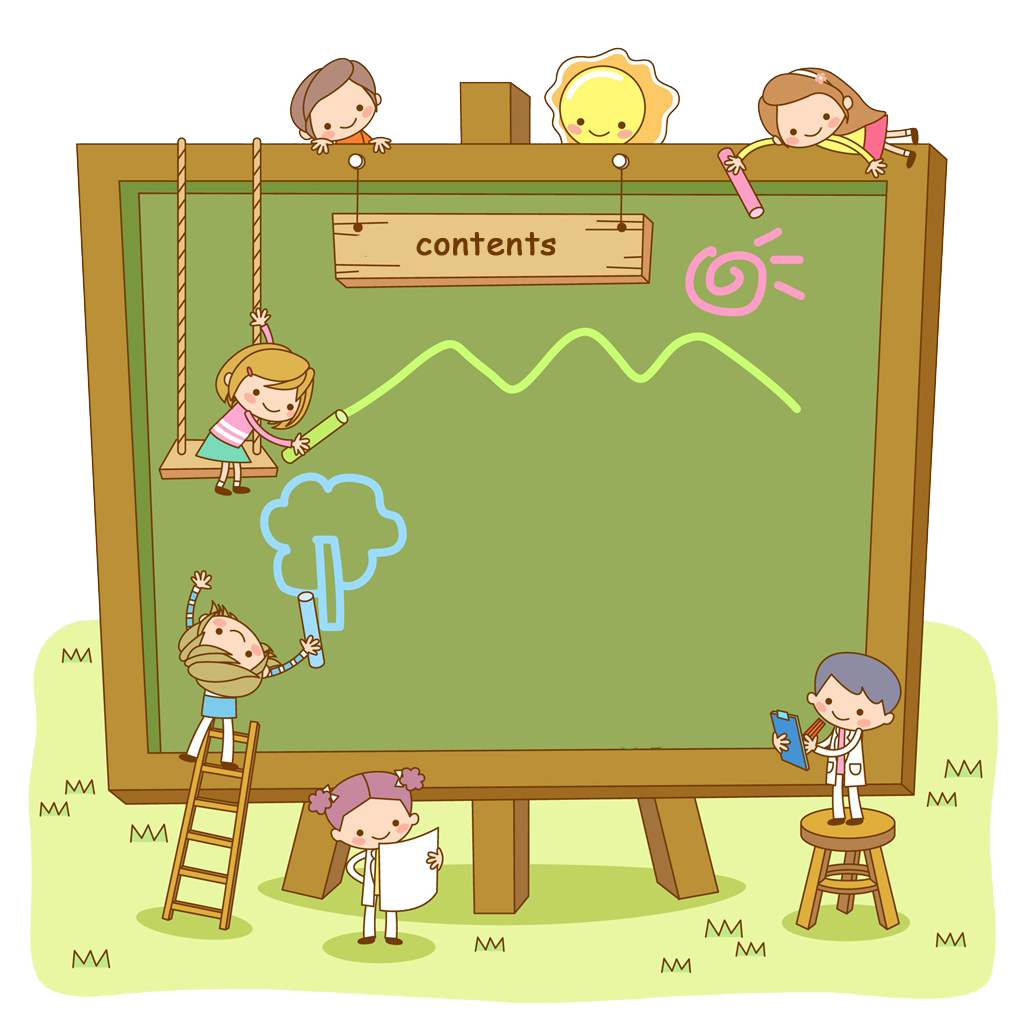 Xoá thư mục, tệp
2
NỘI DUNG BÀI HỌC
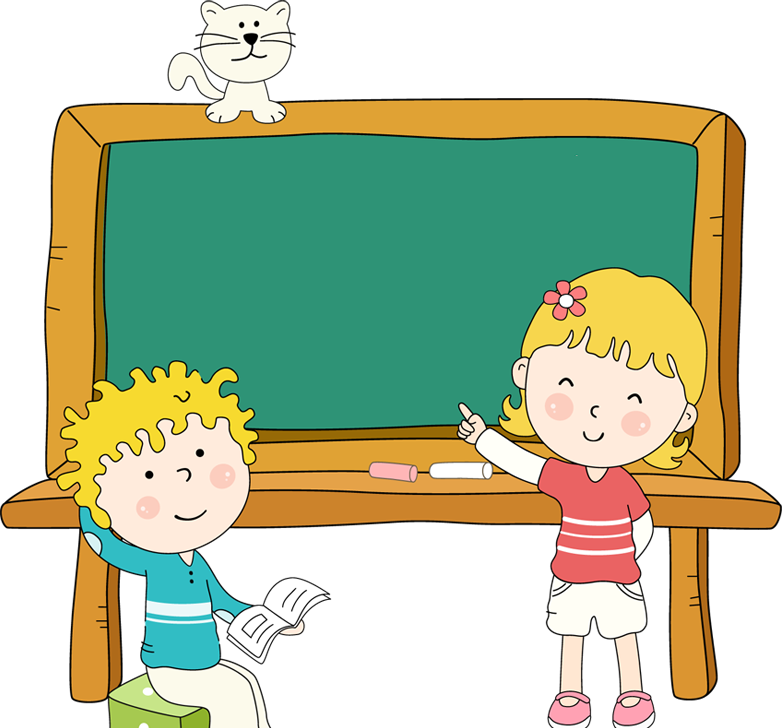 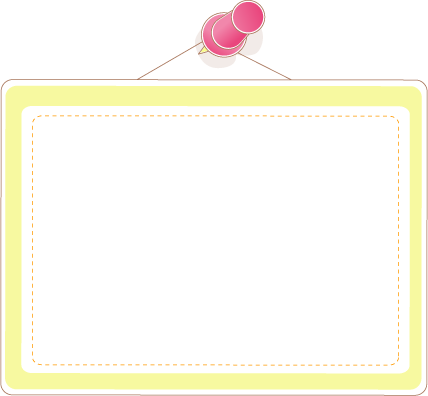 Thảo luận nhóm đôi
(4 phút)
1) Trong thư mục TinHoc4 còn có tệp ChuDeA_Bai1 không?
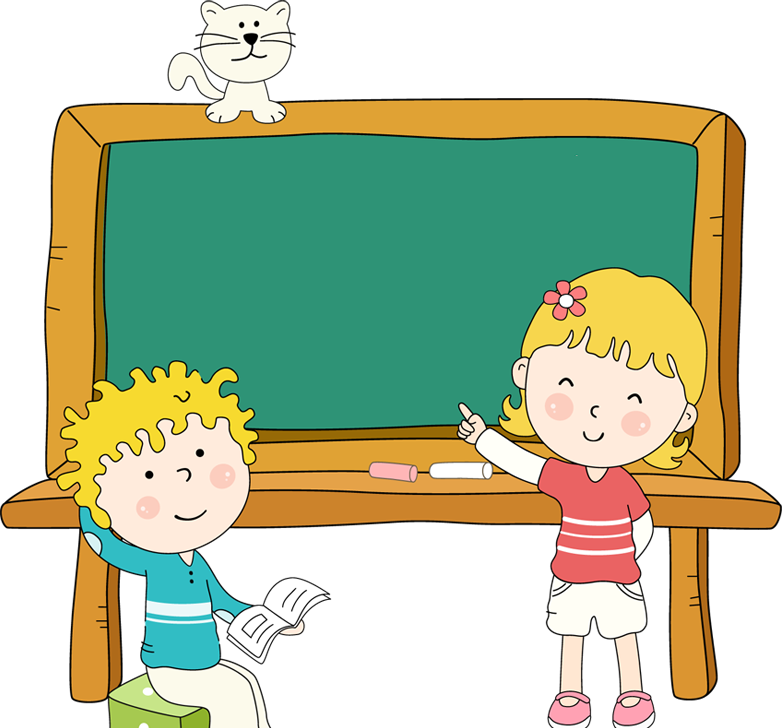 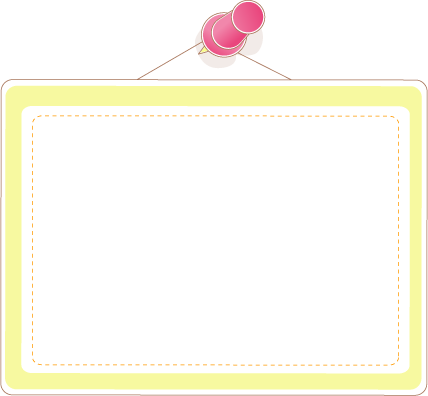 Thảo luận nhóm đôi
(4 phút)
2) Tệp ChuDeA_Bai1 có thể mở được nữa không?
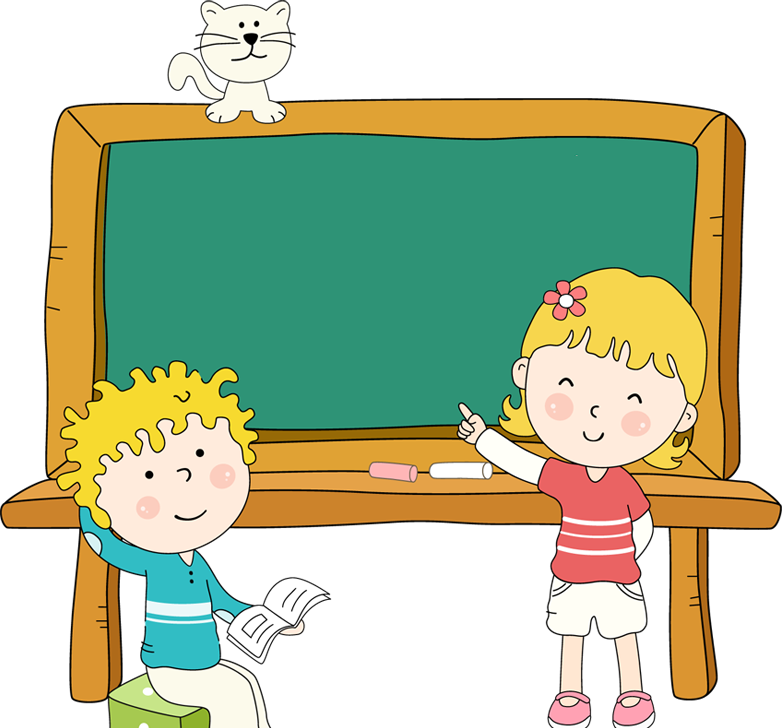 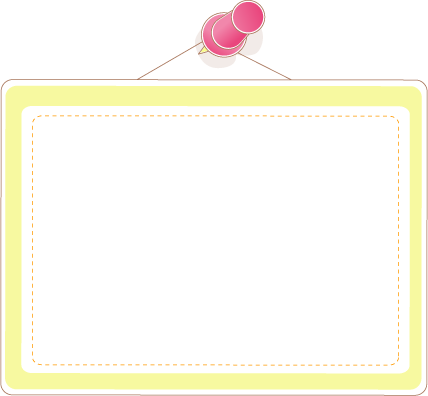 Thảo luận nhóm đôi
(4 phút)
3) Để xoá thư mục em có thể dùng lệnh nào?
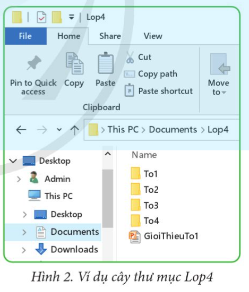 BẮT ĐẦU 
TÍNH GIỜ
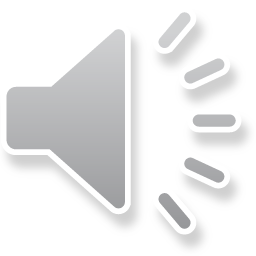 HẾT GIỜ RỒI
Bài 1: Để đổi tên thư mục em dùng lệnh nào sau đây?
A. Rename
B. Copy to
C. Delete
D. Move to
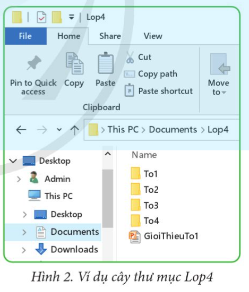 BẮT ĐẦU 
TÍNH GIỜ
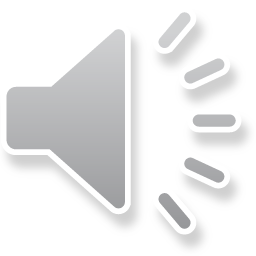 HẾT GIỜ RỒI
Bài 2: Nếu xoá thư mục Lop4 ở Hình 2 thì các thư mục, tệp nào bị xóa?
A. Chỉ xóa thư mục Lop4, các thư mục, tệp nằm trong Lop4 không bị xoá.
B. Chỉ xoá các thư mục To1, To2, To3, To4 và tệp GioiThieuTo1.
C. Xoá cả thư mục Lop4 và các thư mục To1, To2, To3, To4 và tệp GioiThieuTo1.
D. Xóa thư mục Lop4 và tệp GioiThieuTo1.
BẮT ĐẦU 
TÍNH GIỜ
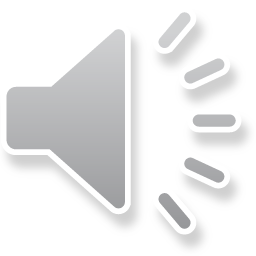 Bài 3. Em hãy cho biết điểm khác nhau giữa lệnh Move to và lệnh Copy to.
HẾT GIỜ RỒI
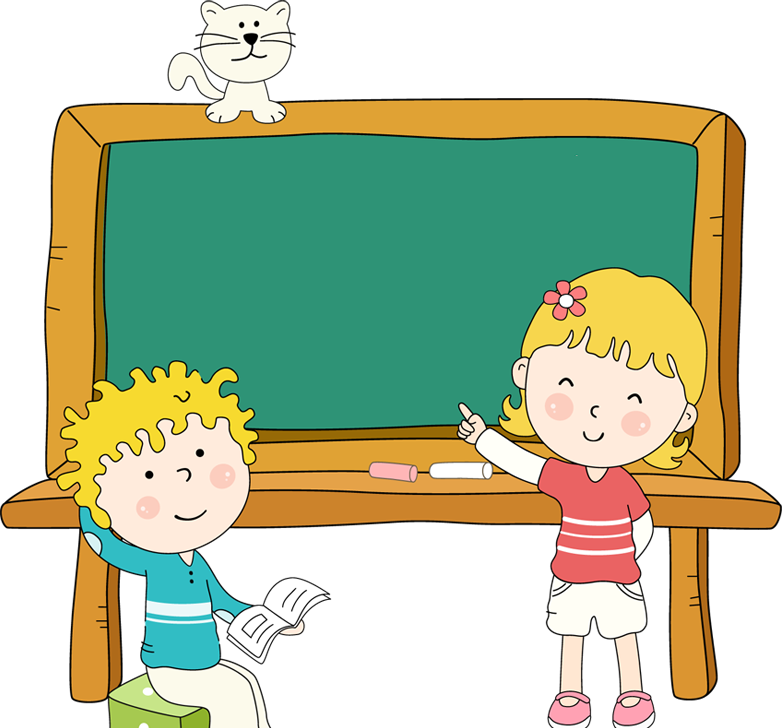 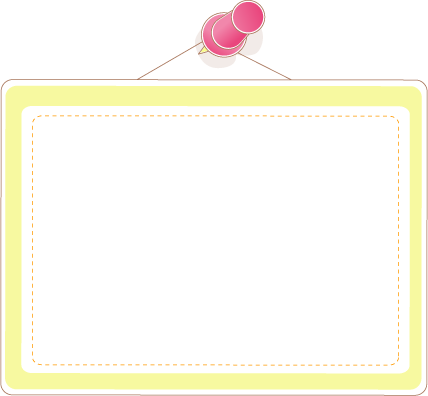 - Trong phần mềm quản lí tệp, ở dải lệnh Home, em có thể xoá thư mục hoặc tệp bằng lệnh Detete.
- Em sẽ không nhìn thấy tệp, thư mục bị xoá từ thư mục chứa nó nữa. Các thông tin trong thư mục, tệp sẽ bị mất, xoá nhầm có thể làm cho em bị mất thông tin hoặc máy tính không hoạt động được. Vì vậy, em hãy kiểm tra cẩn thận tệp, thư mục trước khi xoá để tránh xoá nhầm.
Kết luận
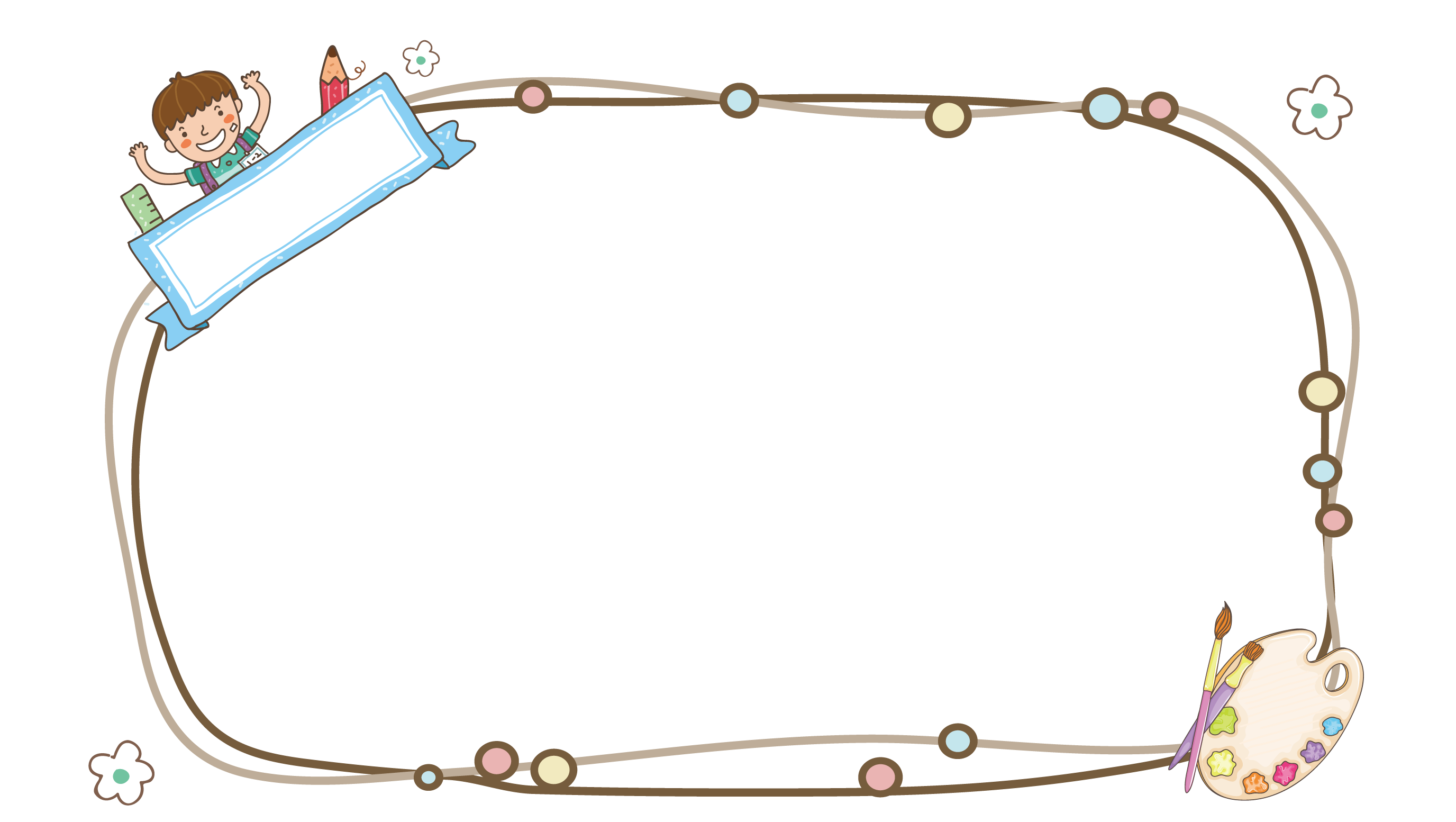 Kết luận
- Trong phần mềm quản lí tập, ở dải lệnh Home, em có thể đổi tên tập bằng lệnh Rename; xoá thư mục, tệp bằng lệnh Delete.
- Em cần kiểm tra lại tên thư mục, tệp trước khi xoá. Xoá nhầm làm mất thông tin hoặc máy tính không hoạt động được.
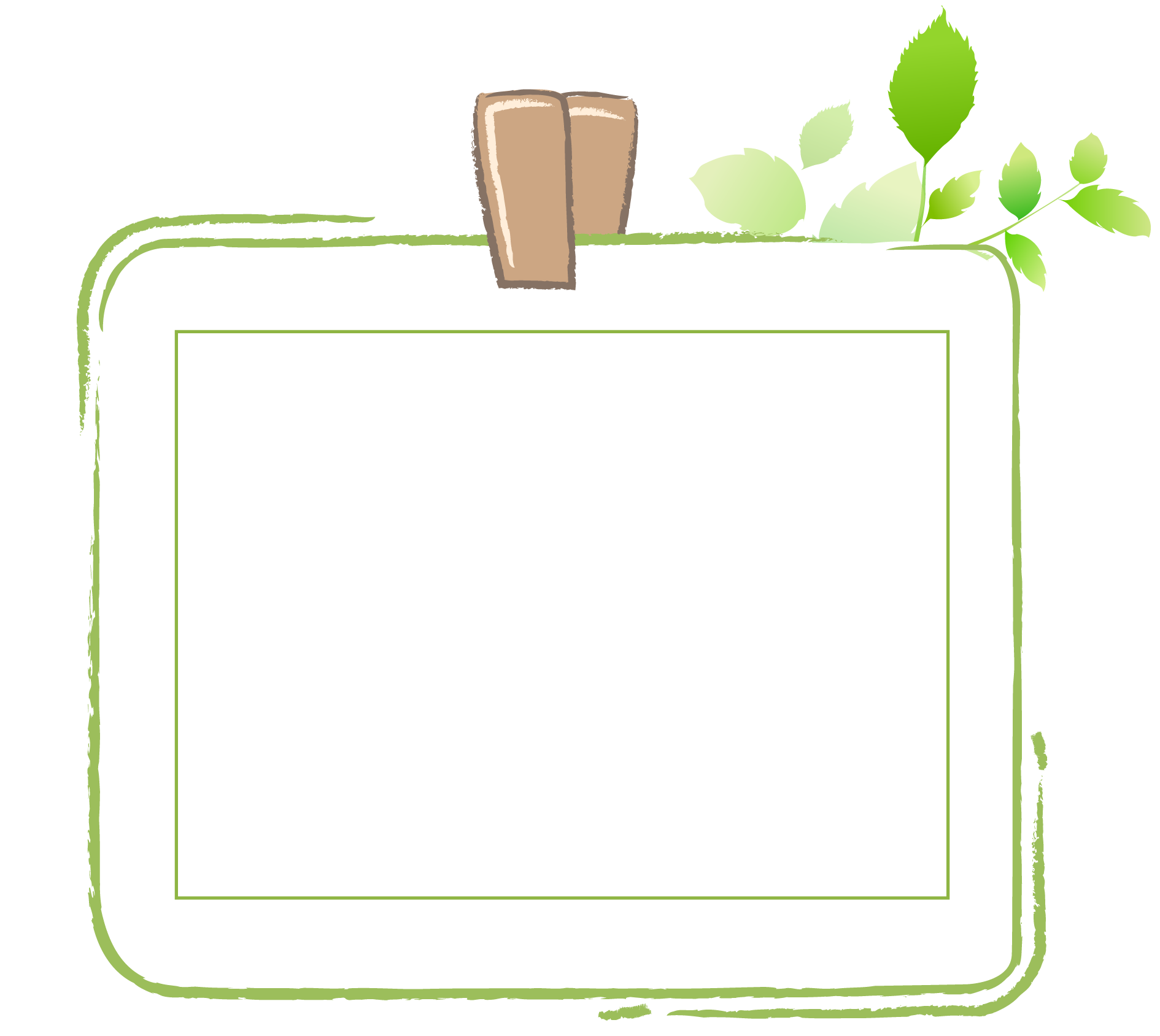 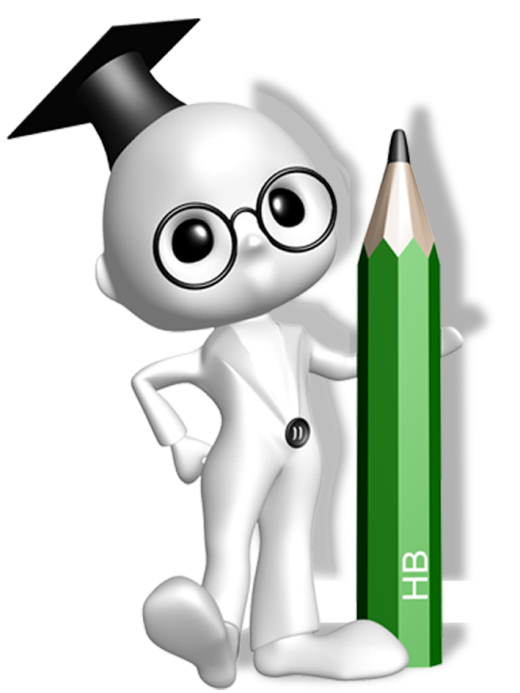 Cách chơi: tôi là các thành phần của máy tính được giấu dưới 5 ô số, các bạn học sinh cùng tìm ra tôi dựa trên các gợi ý có trong các ô số, bạn nào giơ tay nhanh nhất sẽ giành được quyền chọn lựa ô số muốn mở,  nếu trả lời đúng, bạn sẽ giành được 1 phần thưởng, nếu trả lời sai, quyền trả lời giành cho các bạn còn lại.
VẬN DỤNG
XIN CÁM ƠN CÁC THẦY CÔ GIÁO 
VÀ CÁC EM HỌC SINH